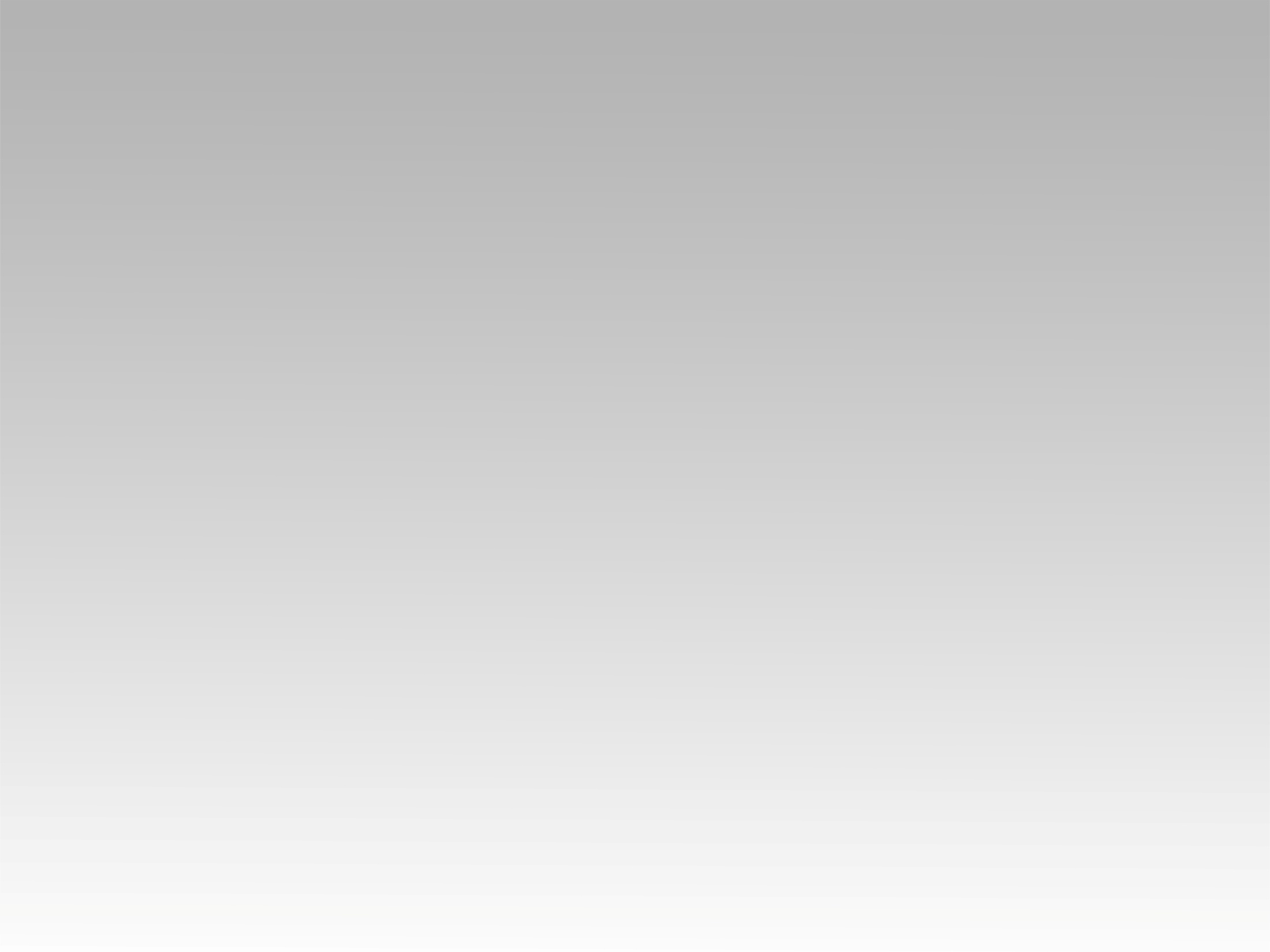 تـرنيــمة
ننتهر بإسمك كل أرواح
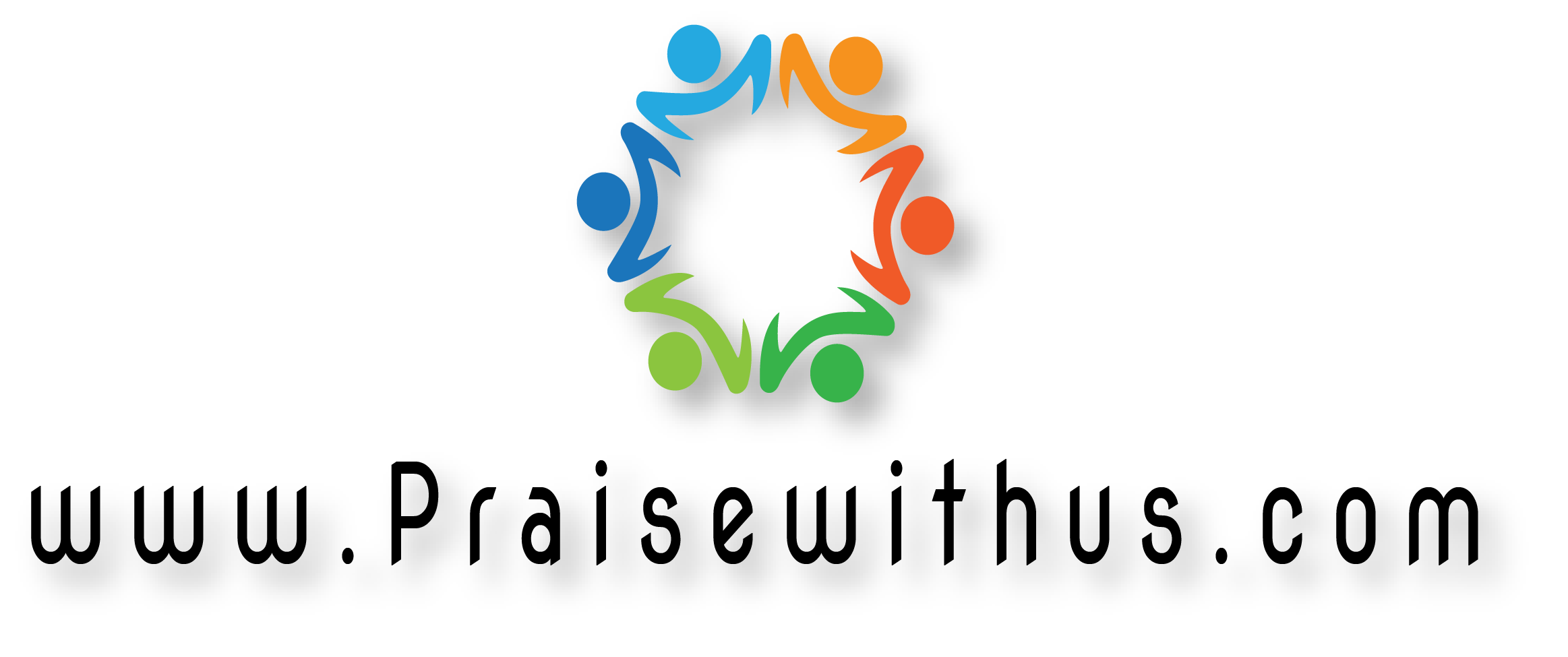 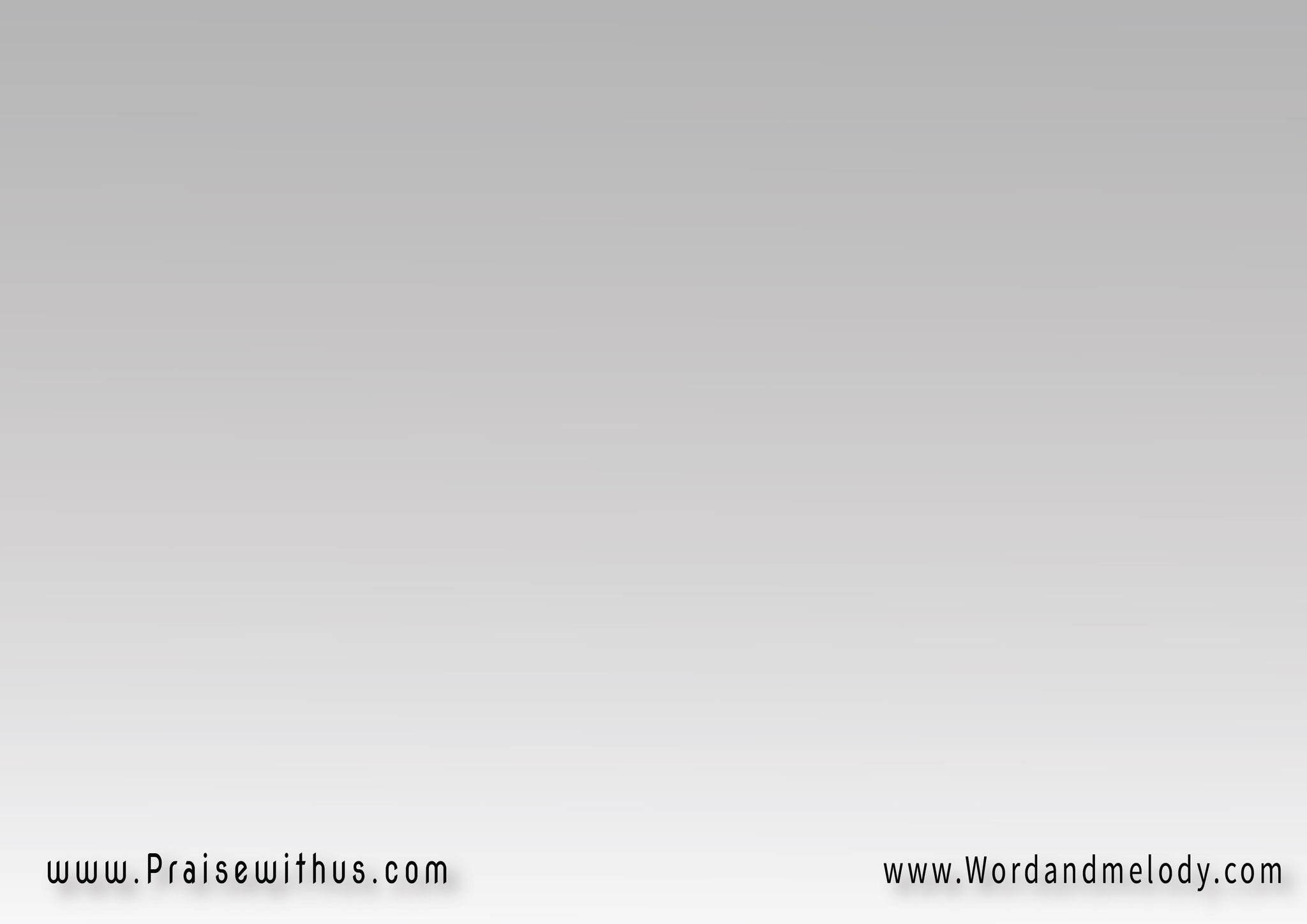 1-
ننتهر باسمك كل أرواح
أرواح الشر وكل جراح
نعلن حمايتنا يا يسوع فيك
روحك يبهجنا بالأفراح
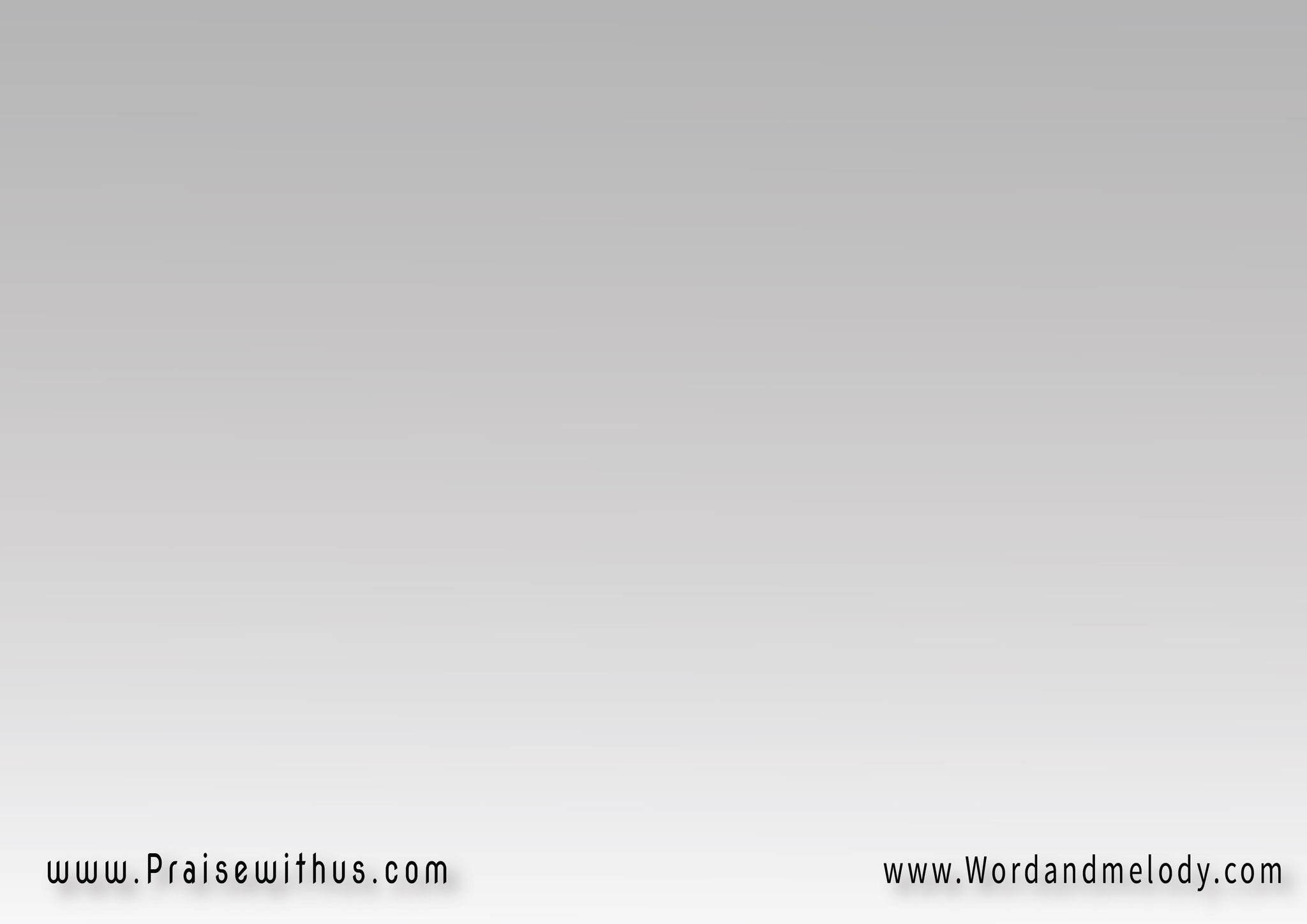 القرار:
أفراح مش ممكن ينزعها
عدو الخير وإنت زارعها
والبهجة والفرحة واهبها
بدمك ربي يا صانعها
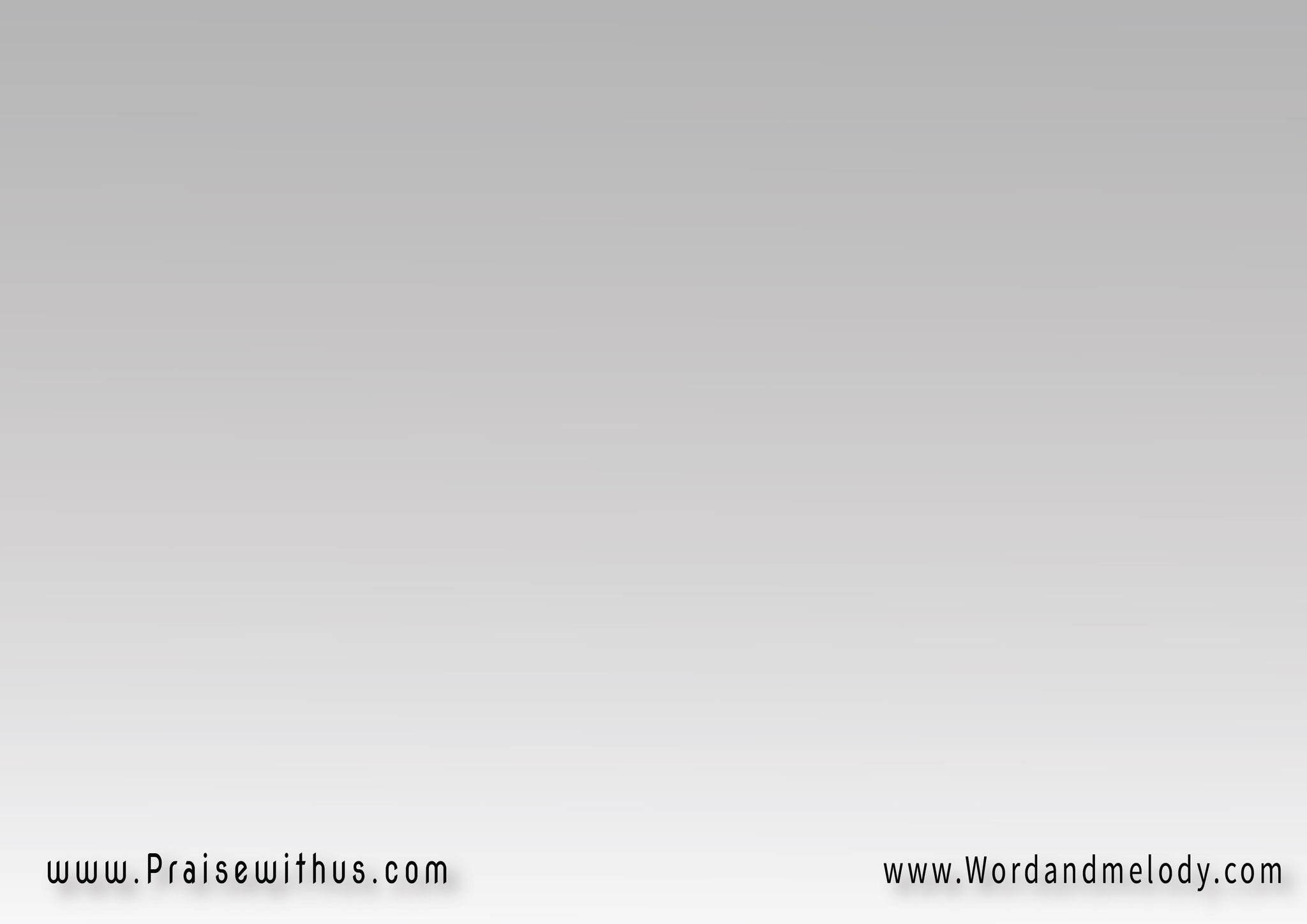 2-
ما عرفش أحزان وإنت معايا
مجداً ليك وحدك يا هنايا
حملت حمولي وخطايايا
وعطيتني النصرة يا رجايا
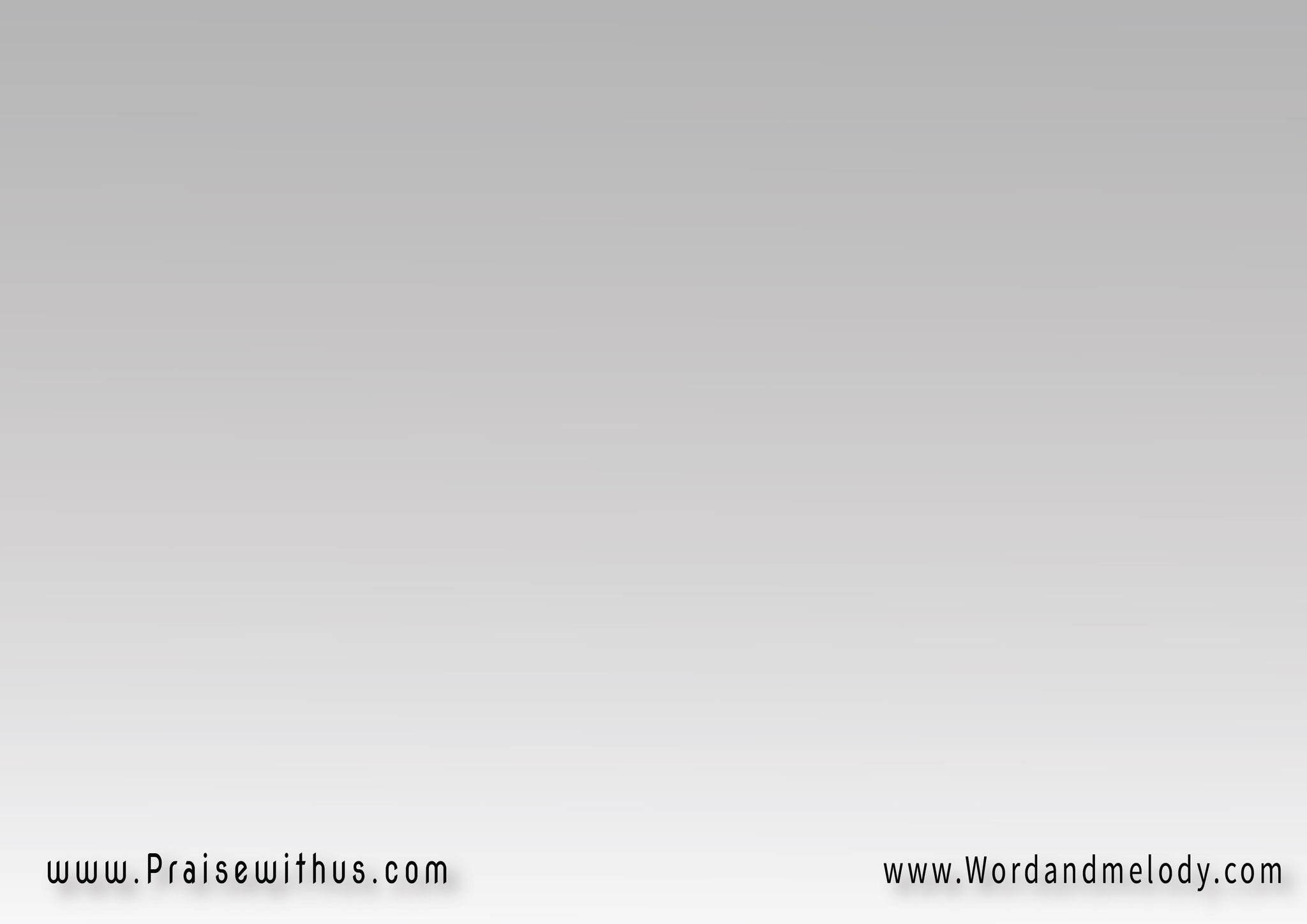 القرار:
أفراح مش ممكن ينزعها
عدو الخير وإنت زارعها
والبهجة والفرحة واهبها
بدمك ربي يا صانعها
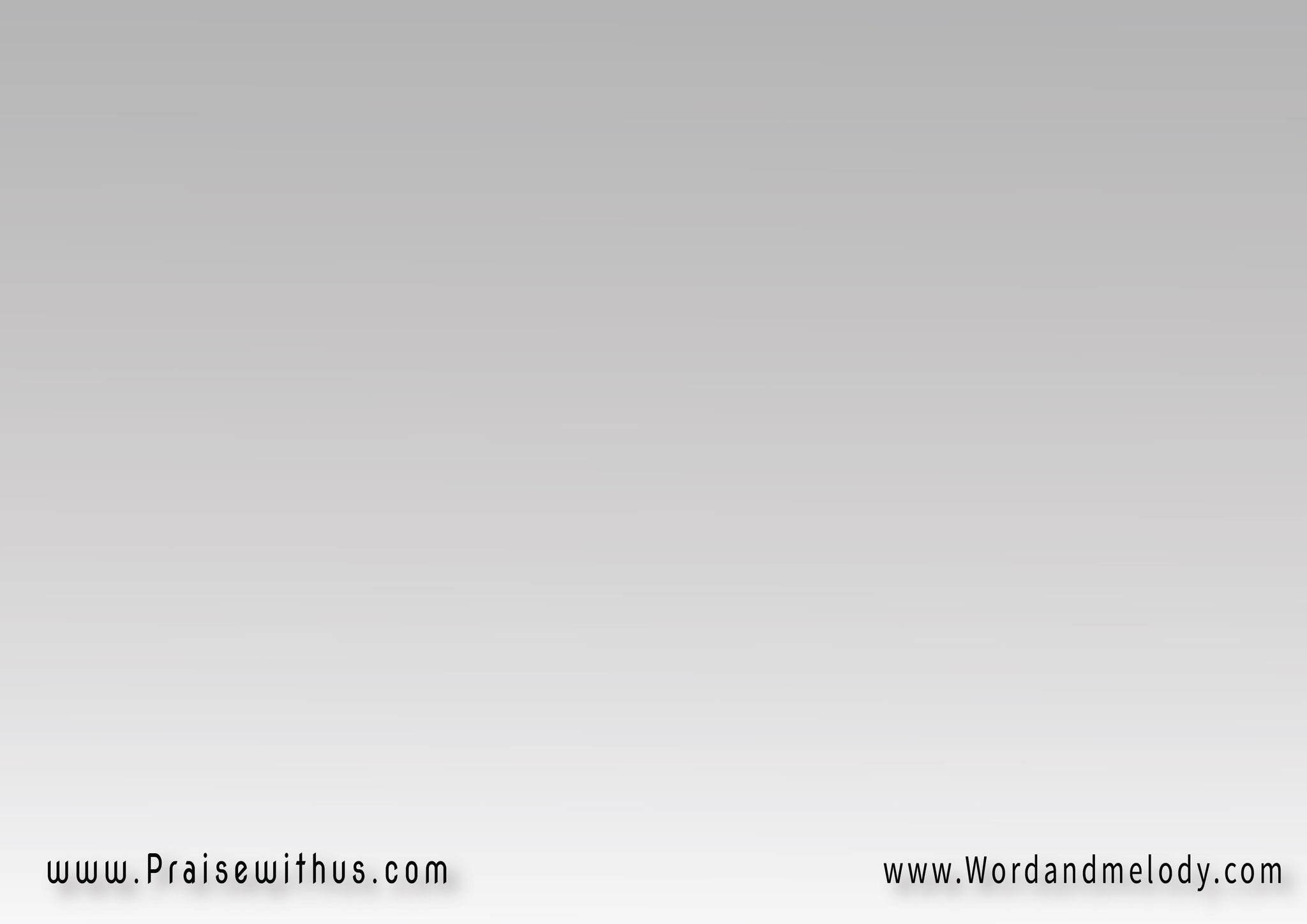 3-
أنا كنت باسعى ورا سراب
كان قلبي متعلق بتراب
أشبعت حياتي بعد عذاب
وقريب هتاخدني مع الأحباب
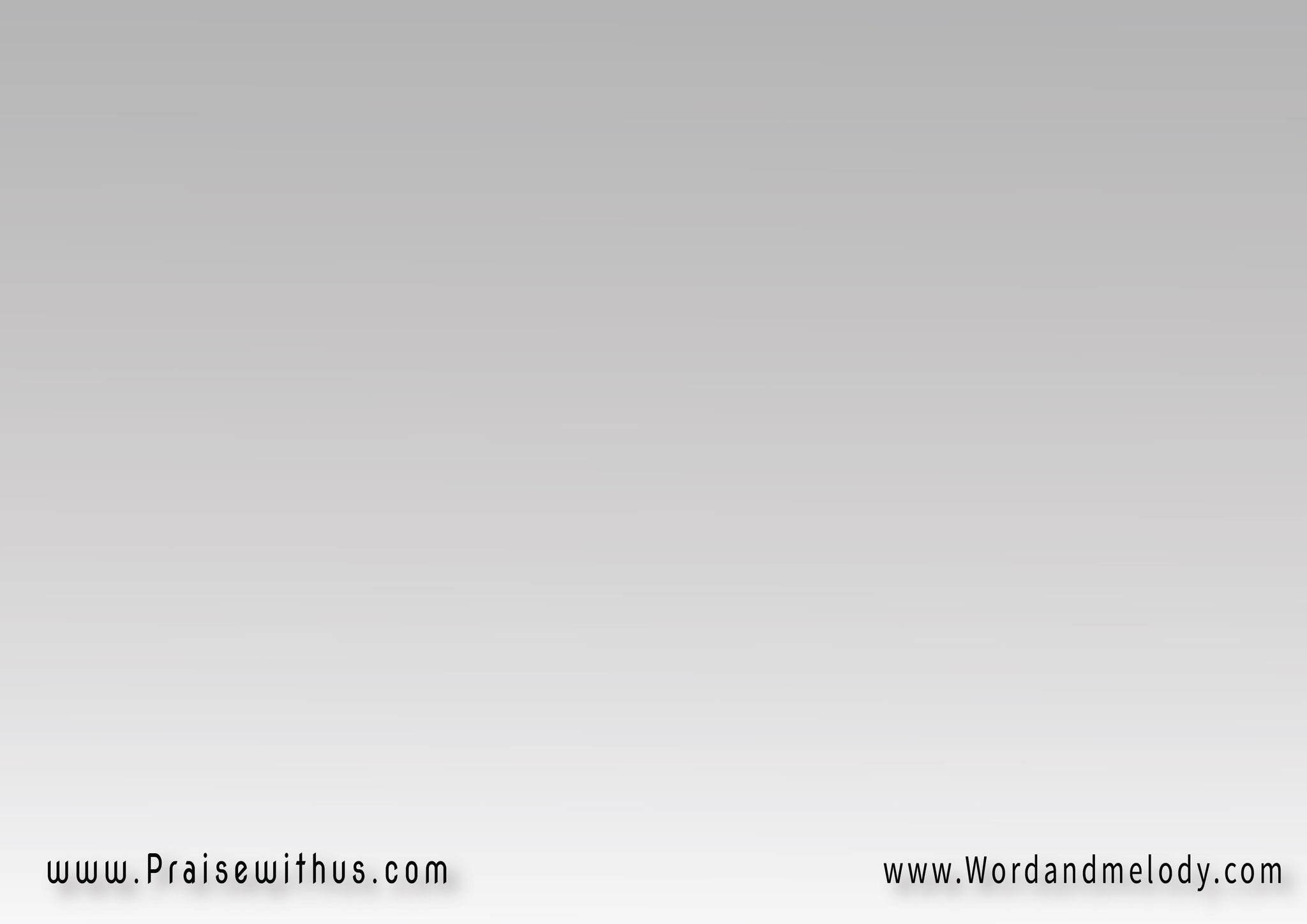 القرار:
أفراح مش ممكن ينزعها
عدو الخير وإنت زارعها
والبهجة والفرحة واهبها
بدمك ربي يا صانعها
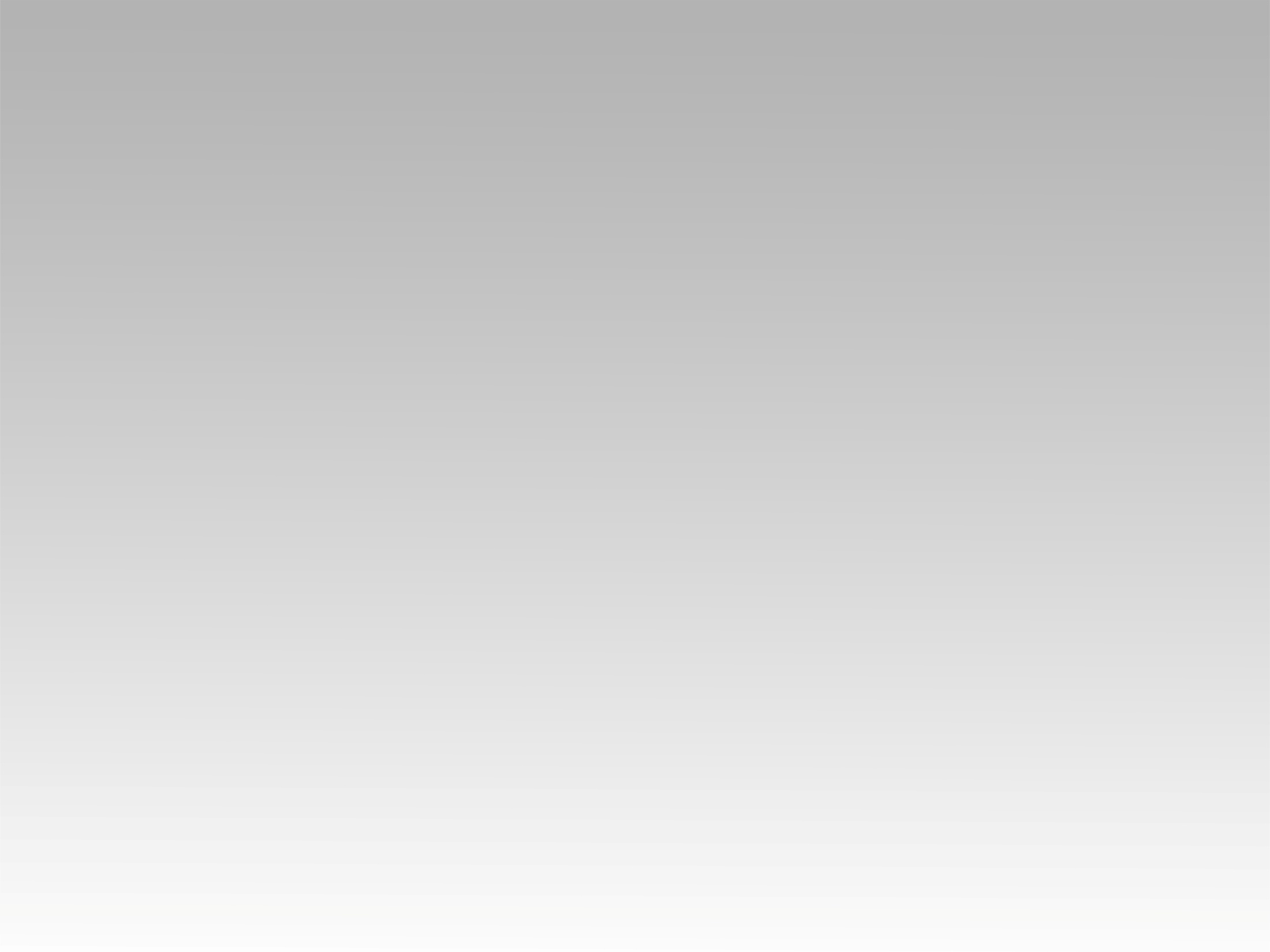 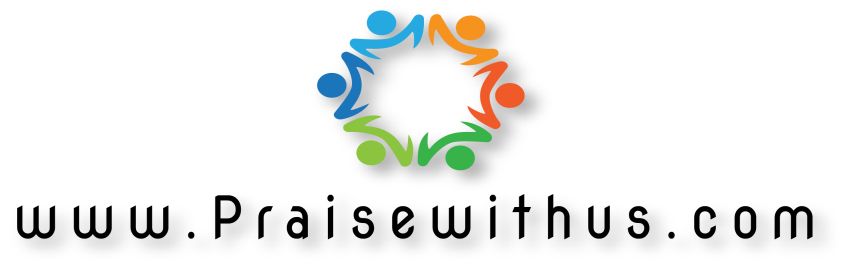